PHÒNG GD&ĐT HUYỆN CƯ JÚTTRƯỜNG THCS PHẠM HỒNG THÁI
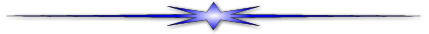 LỄ RA MẮT 
CÂU LẠC BỘ EM YÊU VẬT LÝ


 








Eapô, ngày 25 tháng 10 năm 2018
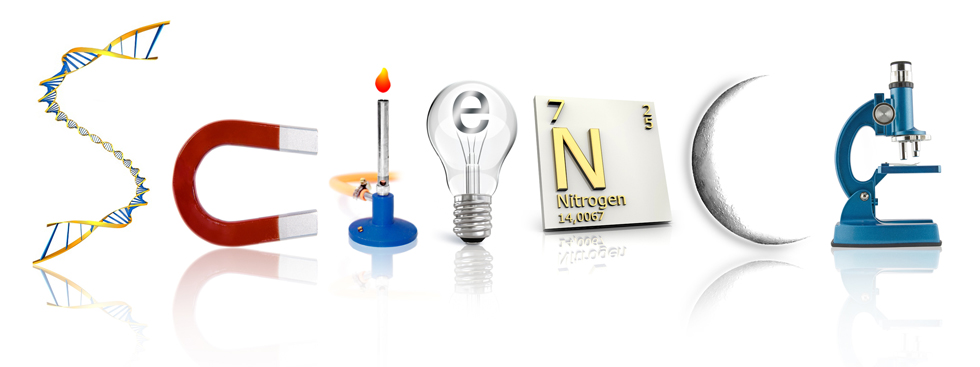 BAN CHỦ NHIỆM CÂU LẠC BỘ
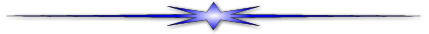 CÁC THÀNH VIÊN CLB
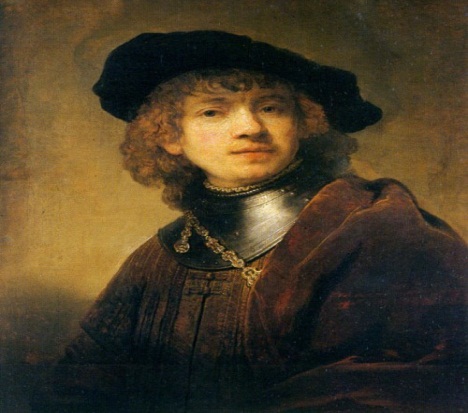 I. ĐỘI NIU TƠN
Phụ trách: Cô giáo Hoàng Thị Thanh Tuyền
CÁC THÀNH VIÊN CLB
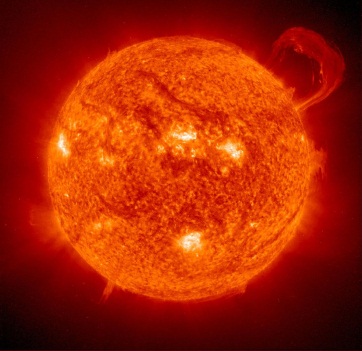 II. ĐỘI MẶT TRỜI
Phụ trách: Thầy giáo Hồ Đức Hoạt
CÁC THÀNH VIÊN CLB
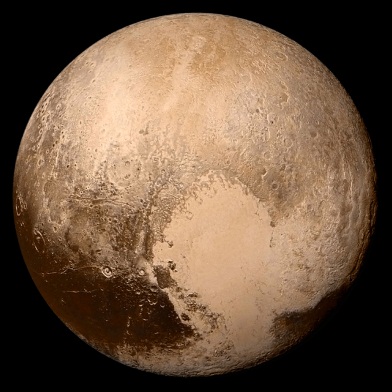 III. ĐỘI SAO DIÊM VƯƠNG
Phụ trách: Thầy giáo Mai Văn hưng
CÁC THÀNH VIÊN CLB
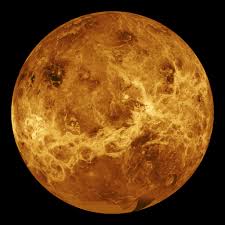 IV. ĐỘI SAO KIM
Phụ trách: Thầy giáo Trần Văn Tương
KẾ HOẠCH HOẠT ĐỘNG CLB“EM YÊU VẬT LÝ”
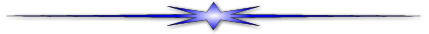 KẾ HOẠCH HOẠT ĐỘNG CLB“EM YÊU VẬT LÝ”
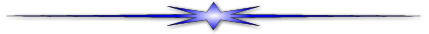 KẾ HOẠCH HOẠT ĐỘNG CLB“EM YÊU VẬT LÝ”
KẾ HOẠCH HOẠT ĐỘNG CLB“EM YÊU VẬT LÝ”
KẾ HOẠCH HOẠT ĐỘNG CLB“EM YÊU VẬT LÝ”
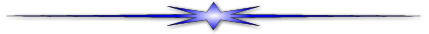 KẾ HOẠCH HOẠT ĐỘNG CLB“EM YÊU VẬT LÝ”
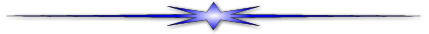 KẾ HOẠCH HOẠT ĐỘNG CLB“EM YÊU VẬT LÝ”
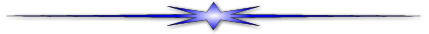 CHUYÊN ĐỀ SỐ 1: ĐƠN VỊ ĐO ĐỘ DÀI
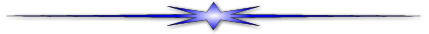 1. Hệ đo lường quốc tế: (viết tắt SI) 
	Là hệ đo lường được sử dụng rộng rãi nhất. Nó được sử dụng trong hoạt động kinh tế, thương mại, khoa học, giáo dục và công nghệ của phần lớn các nước trên thế giới ngoại trừ Mỹ, Liberia và Myanmar.
	Các đơn vị đo lường của SI được quyết định chọn lựa sau hàng loạt các hội nghị quốc tế được tổ chức bởi tổ chức tiêu chuẩn là Viện đo lường quốc tế (BIPM). SI được đặt tên lần đầu tiên năm 1960 và sau đó được bổ sung năm 1971.
	Nguồn gốc thực sự của SI, có thể tính từ những năm 1640. Nó được phát minh bởi các nhà khoa học Pháp và nhận được sự quảng bá lớn bởi Cuộc cách mạng Pháp năm 1789
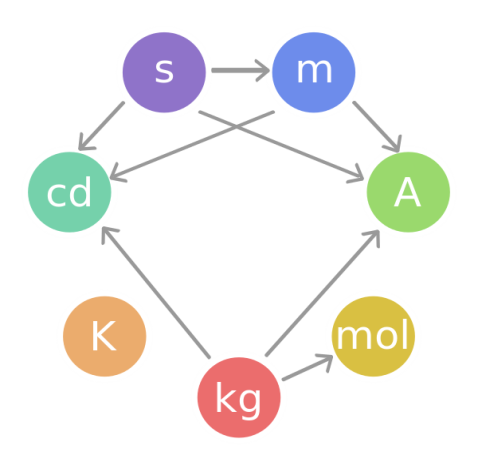 CHUYÊN ĐỀ SỐ 1: ĐƠN VỊ ĐO ĐỘ DÀI
CHUYÊN ĐỀ SỐ 1: ĐƠN VỊ ĐO ĐỘ DÀI
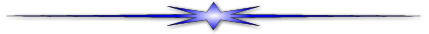 2. Đơn vị đo độ dài cổ Việt Nam
	Trong hệ đo lường cổ Việt Nam có ít nhất hai loại thước đo chiều dài với các giá trị trước năm 1890 là thước ta (hay thước mộc, bằng 0,425m) và thước đo vải (bằng 0,645m). 
	Trong "Hệ thống thước đo thời Nguyễn" thì có ba loại thước chính: thước đo vải (từ 0,6 đến 0,65m), thước đo đất (luôn là 0,47m) và thước mộc (từ 0,28 đến 0,5m).
CHUYÊN ĐỀ SỐ 1: ĐƠN VỊ ĐO ĐỘ DÀI
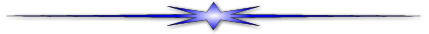 2. Đơn vị đo độ dài cổ Việt Nam
	Khi Pháp chiếm Nam kỳ, Nam kỳ dùng mét theo tiêu chuẩn của Pháp. Trung kỳ và Bắc kỳ tiếp tục dùng thước đo đất với độ dài 0,47m. 
	Vào ngày 2 tháng 6 năm 1897, Toàn quyền Đông Dương đã ra sắc lệnh quy định, kể từ ngày 1 tháng 1 năm 1898, ở địa bàn Bắc kỳ tính 1 thước ta = 0,40m. Quy định này cũng đã thống nhất tất cả các loại thước (thước ta, thước mộc) thành một loại thước ta bằng 0,40m. Trung kỳ vẫn dùng chuẩn cũ và dẫn đến trong việc đo đất, các đơn vị chiều dài và diện tích (ví dụ sào) ở ba miền nước ta hiện nay khác nhau.
CHUYÊN ĐỀ SỐ 1: ĐƠN VỊ ĐO ĐỘ DÀI
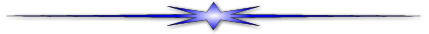 2. Đơn vị đo độ dài cổ Việt Nam
CHUYÊN ĐỀ SỐ 1: ĐƠN VỊ ĐO ĐỘ DÀI
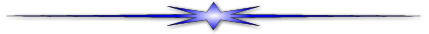 3. Các đơn vị đo độ dài hiện nay
CHUYÊN ĐỀ SỐ 1: ĐƠN VỊ ĐO ĐỘ DÀI
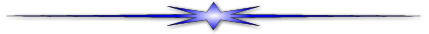 4. Đơn vị đo độ dài hợp pháp ở Việt Nam
	Đọc là mét, kí hiệu: m
	Đơn vị đo lường quan trọng nhất là đơn vị đo chiều dài: một mét được cho là 1/10.000.000 của khoảng cách từ cực tới xích đạo dọc theo kinh tuyến đi qua Paris. Sau đó một chiếc thước platin với tiết diện hình chữ X đã được sản xuất để phục vụ cho mục đích dễ dàng kiểm tra tiêu chuẩn chiều dài của một mét. Tuy nhiên, vì những khó khăn của việc đo đạc thực tế chiều dài của góc phần tư kinh tuyến trong thế kỷ XVIII, chiếc thước mẫu platin đầu tiên đã ngắn hơn 0,2 milimét. Cuối cùng mét đã được định nghĩa như là khoảng cách mà một tia sáng có thể đi được trong chân không trong một khoảng thời gian cụ thể.
CHUYÊN ĐỀ SỐ 1: ĐƠN VỊ ĐO ĐỘ DÀI
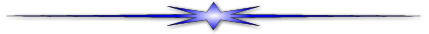 5. Hình ảnh về các loại thước đo độ dài
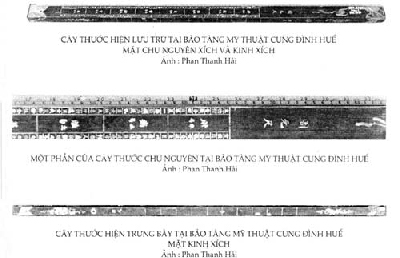 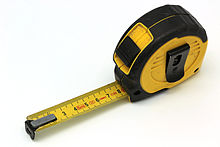 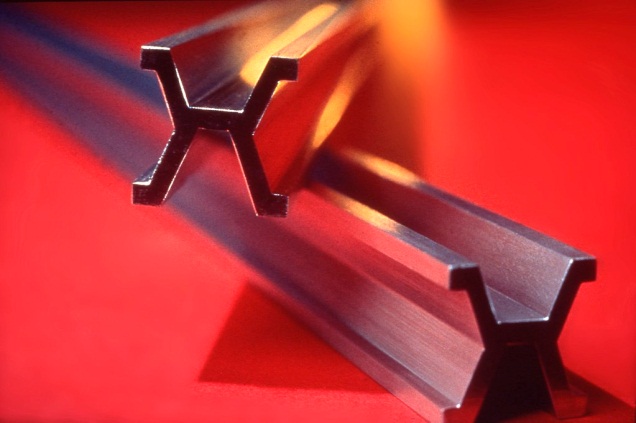 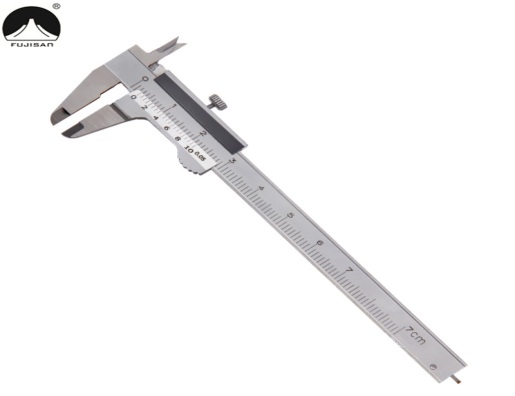 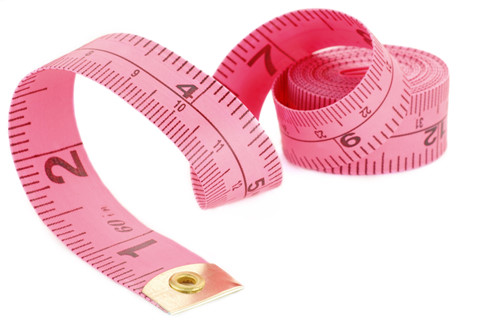 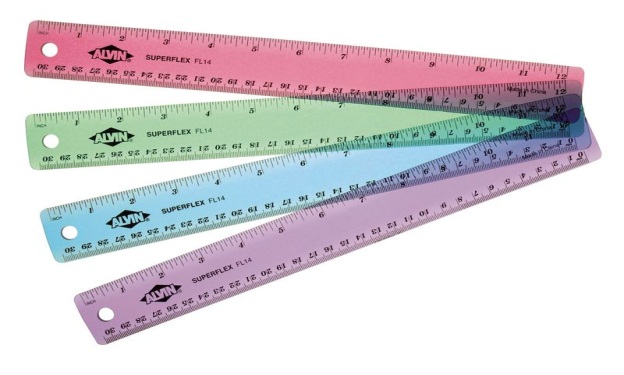 CHUYÊN ĐỀ SỐ 1: ĐƠN VỊ ĐO ĐỘ DÀI
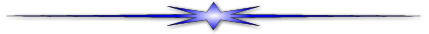 6. Một số thành ngữ, thơ, ca dao, tục ngữ về độ dài
- "Sai một ly, đi một dặm": thành ngữ này muốn nói một sai sót rất nhỏ có thể dẫn đến hậu quả rất lớn (1 dặm bằng khoảng 106 ly).
- “Tấc Đất tấc vàng”
- Trong Truyện Kiều (câu 2168-2169) tả Từ Hải: “Râu hùm hàm én mày ngài,/ Vai năm tấc rộng thân mười thước cao”.
- Bài thơ “Nói với em” của tác giả: Vũ Quần Phương có đoạn:
		“Nếu nhắm mắt nghe bà kể chuyện, 		Sẽ được nhìn thấy các bà tiên, 		Thấy chú bé đi hài bảy dặm, 		Quả thị thơm, cô Tấm rất hiền”. 
	…………………..
CHUYÊN ĐỀ SỐ 1: ĐƠN VỊ ĐO ĐỘ DÀI
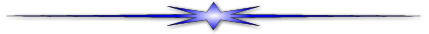 1. Nội dung sinh hoạt chủ đề số 02: 
“Phương pháp giải bài tập Vật lý dạng định lượng”.
2. Yêu cầu: 
- Cô giáo Phạm Thị Cúc lên kế hoạch sinh hoạt.
- Các tổ chuẩn bị nội dung các bài tập định lượng:
+ Khối 6 + Khối 8: BT Cơ học; 
+ Khối 7 + Khối 9: BT Quang học.	
- Các thầy cô giáo phụ trách các tổ hướng dẫn các thành viên xây dựng các dạng bài tập
- Thầy Trần Văn Tương hỗ trợ phần kỹ thuật tin học
3. Thời gian: 15 giờ ngày 29 tháng 11 năm 2018.